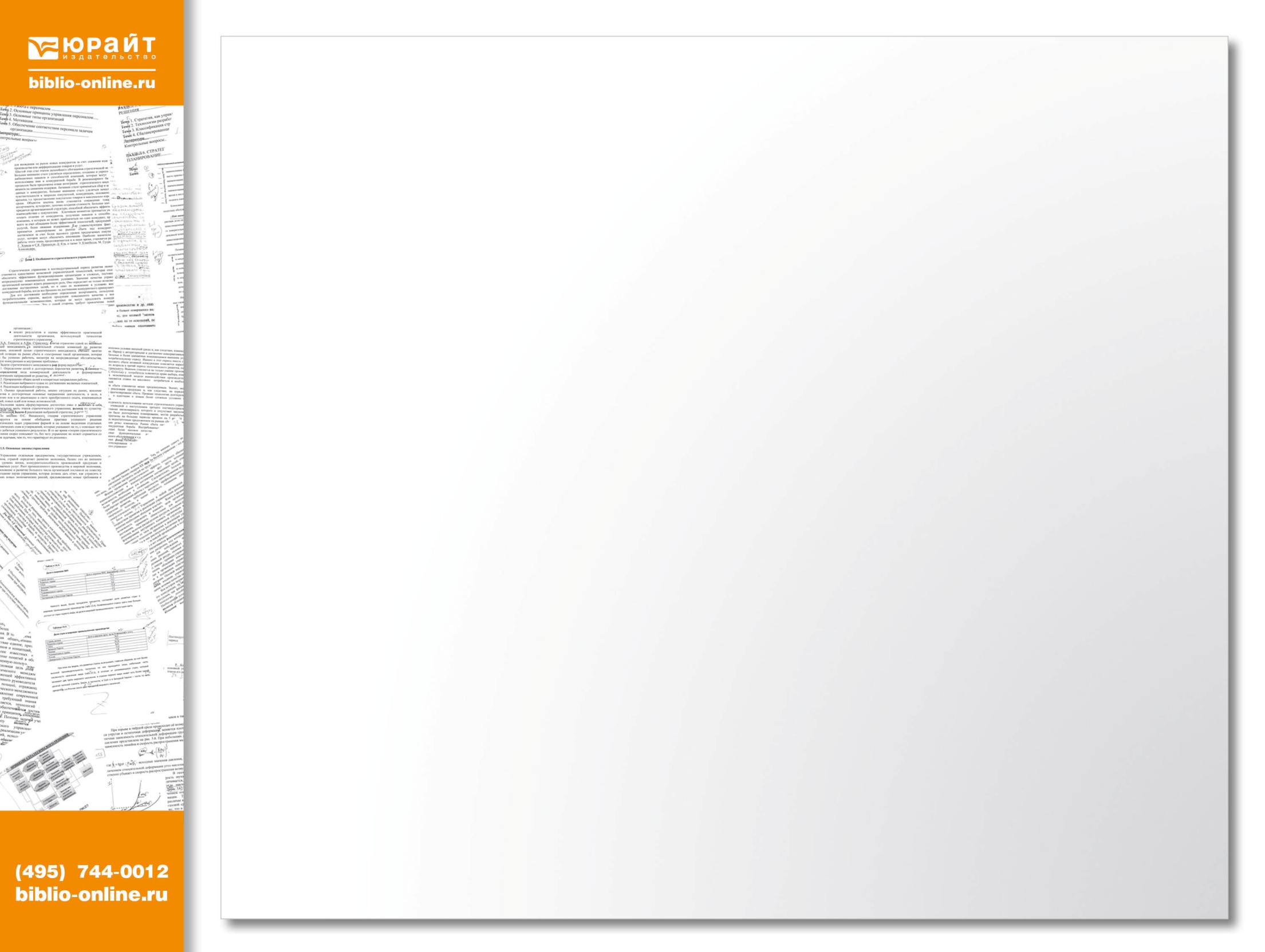 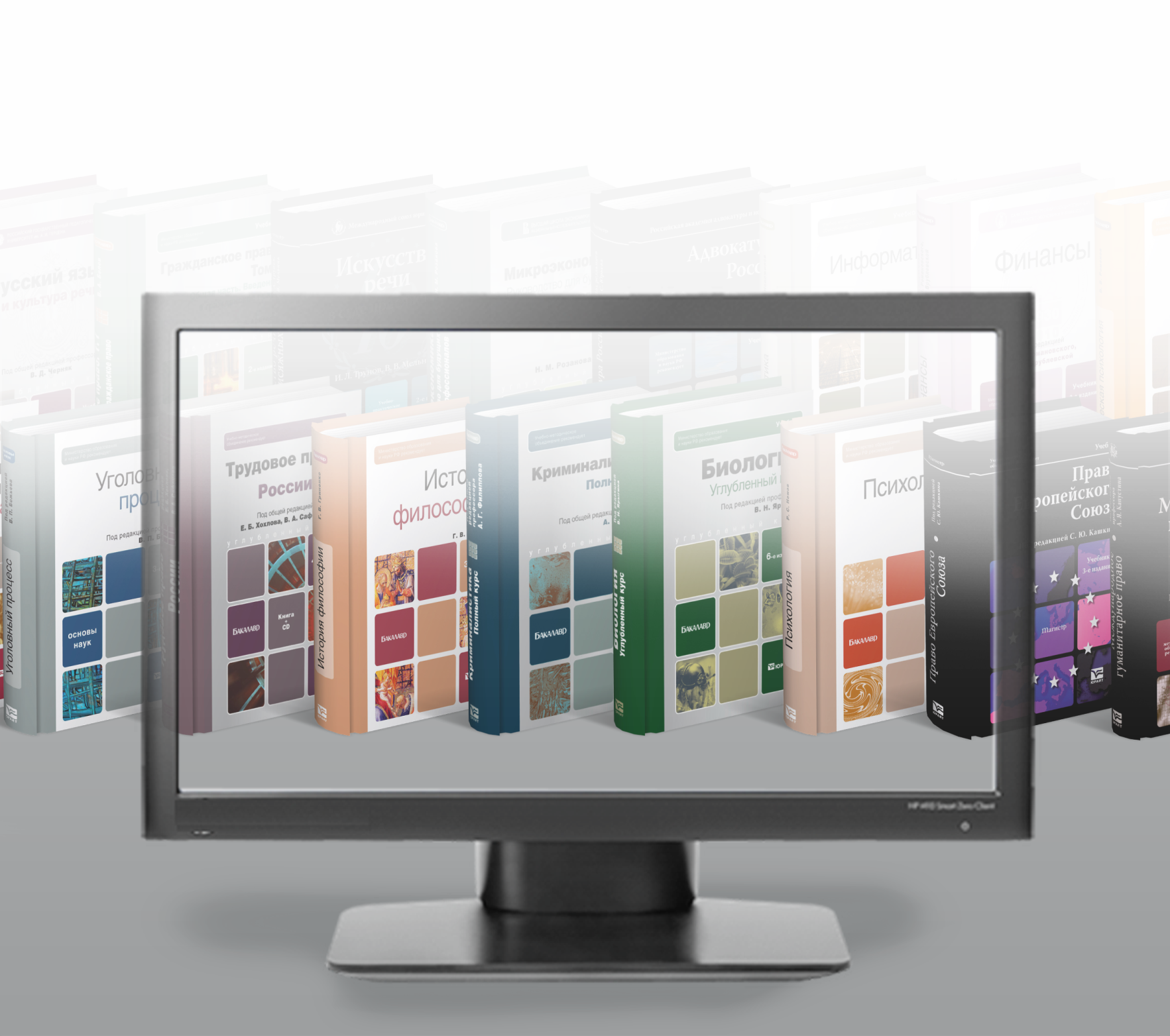 Издательство Юрайт – 
наполнение учебного процесса вуза качественным образовательным контентом
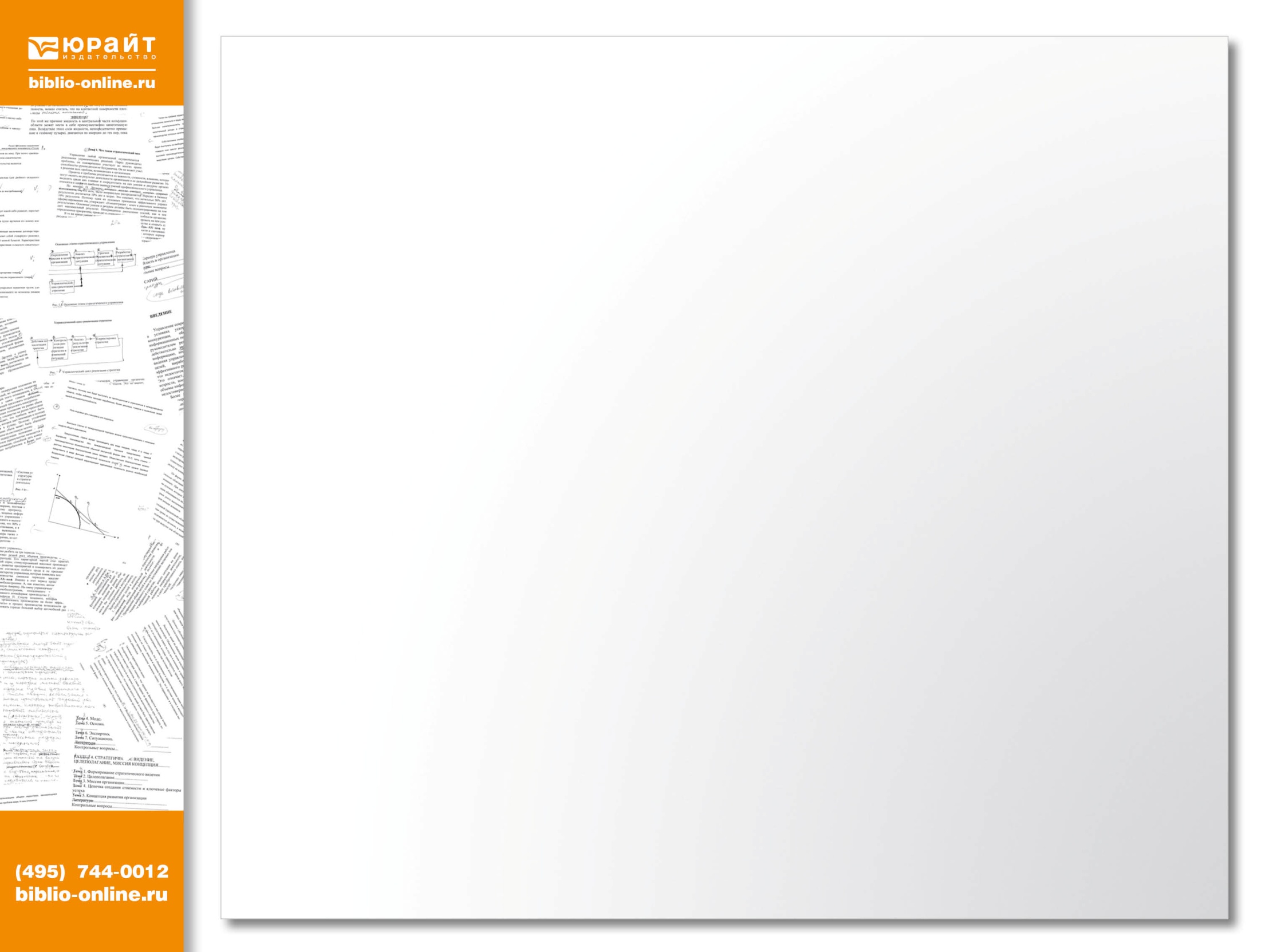 СЕРИИ УЧЕБНОЙ ЛИТЕРАТУРЫ
БАКАЛАВР
АКАДЕМИЧЕСКИЙ курс
БАКАЛАВР
ПРИКЛАДНОЙ курс
модуль
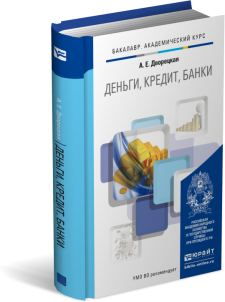 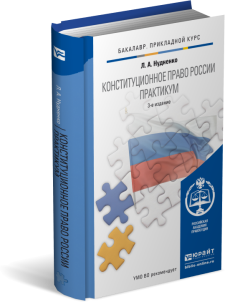 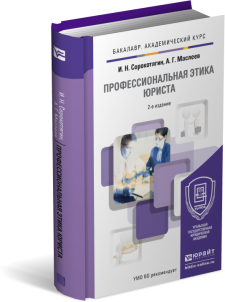 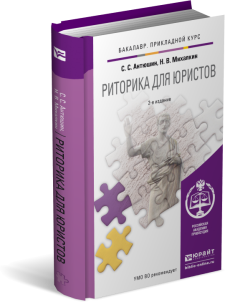 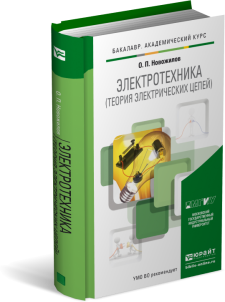 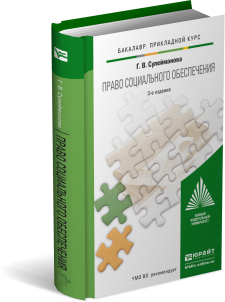 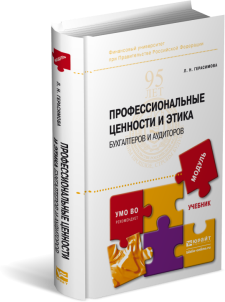 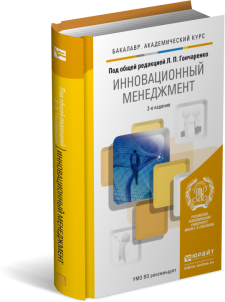 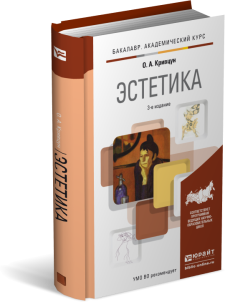 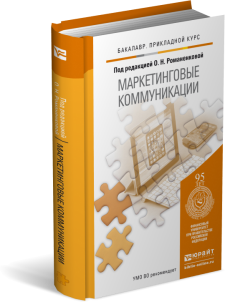 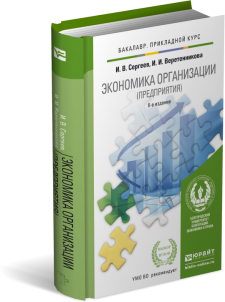 МАГИСТР
Авторский курс
Учебное пособие
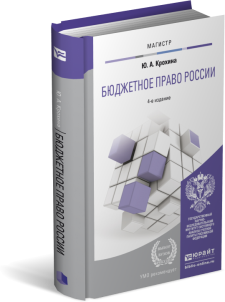 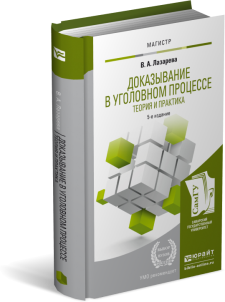 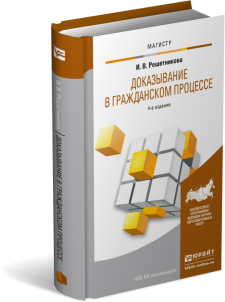 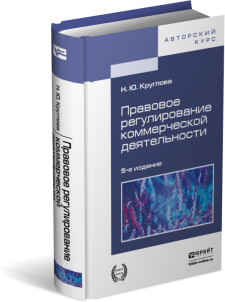 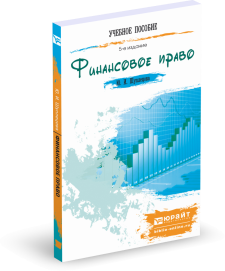 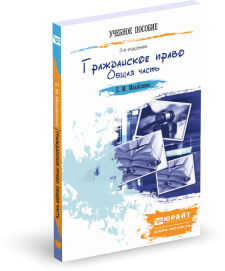 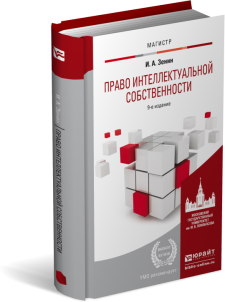 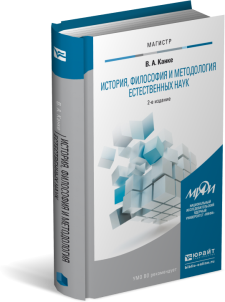 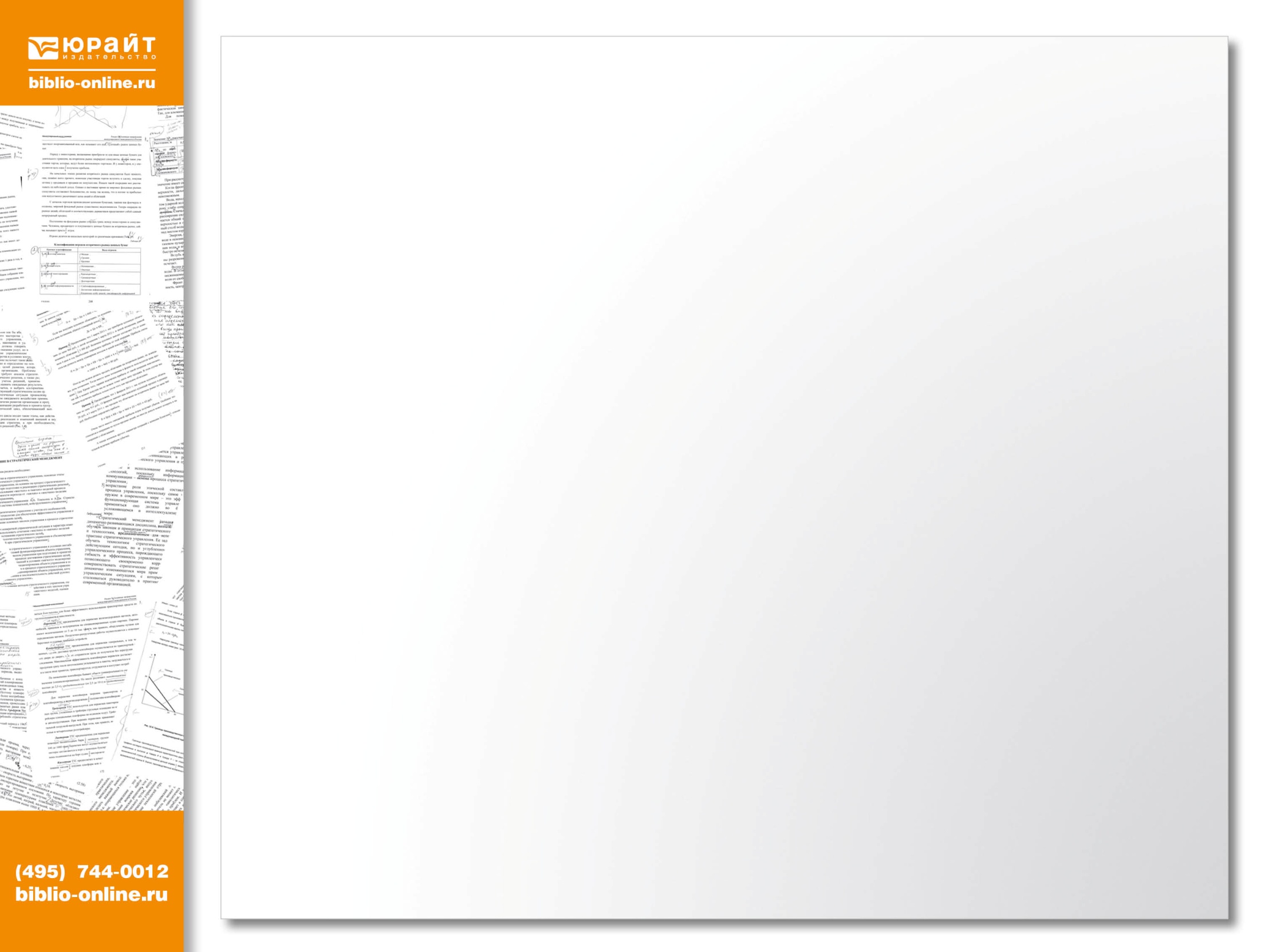 МЕЖВУЗОВСКИЙ УЧЕБНИК
Фгос + программы ведущих вузов
Авторитетные Профильные кафедры
Авторское задание
МЕЖДУНАРОДНЫЙ ОПЫТ
СОВРЕМЕННАЯ ПРАКТИКА
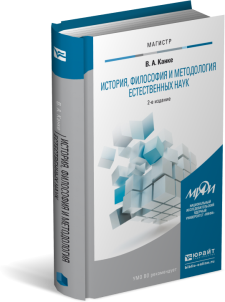 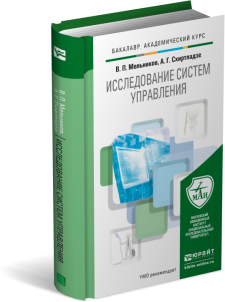 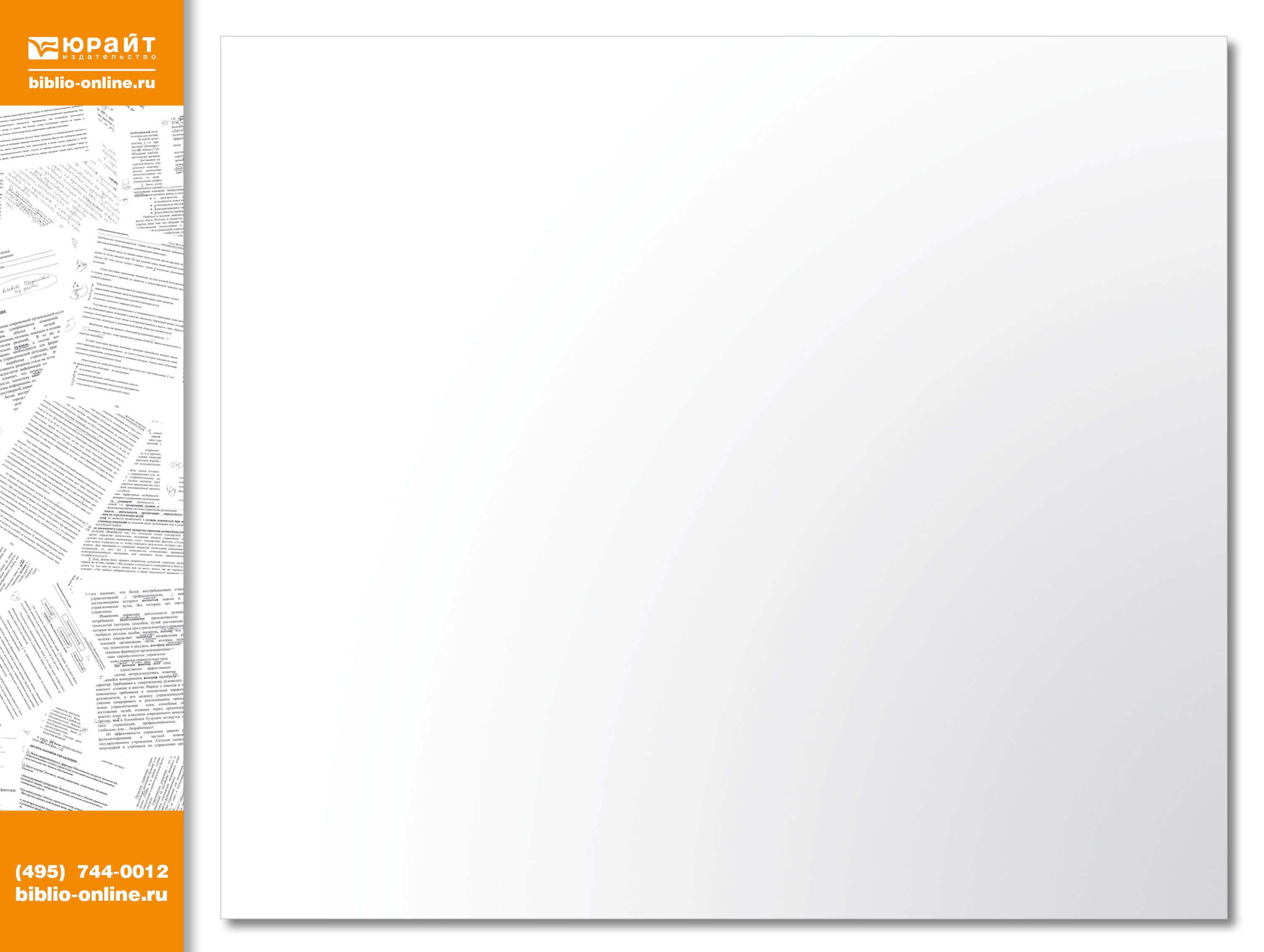 УЧЕБНИКИ 4-ГО ПОКОЛЕНИЯ
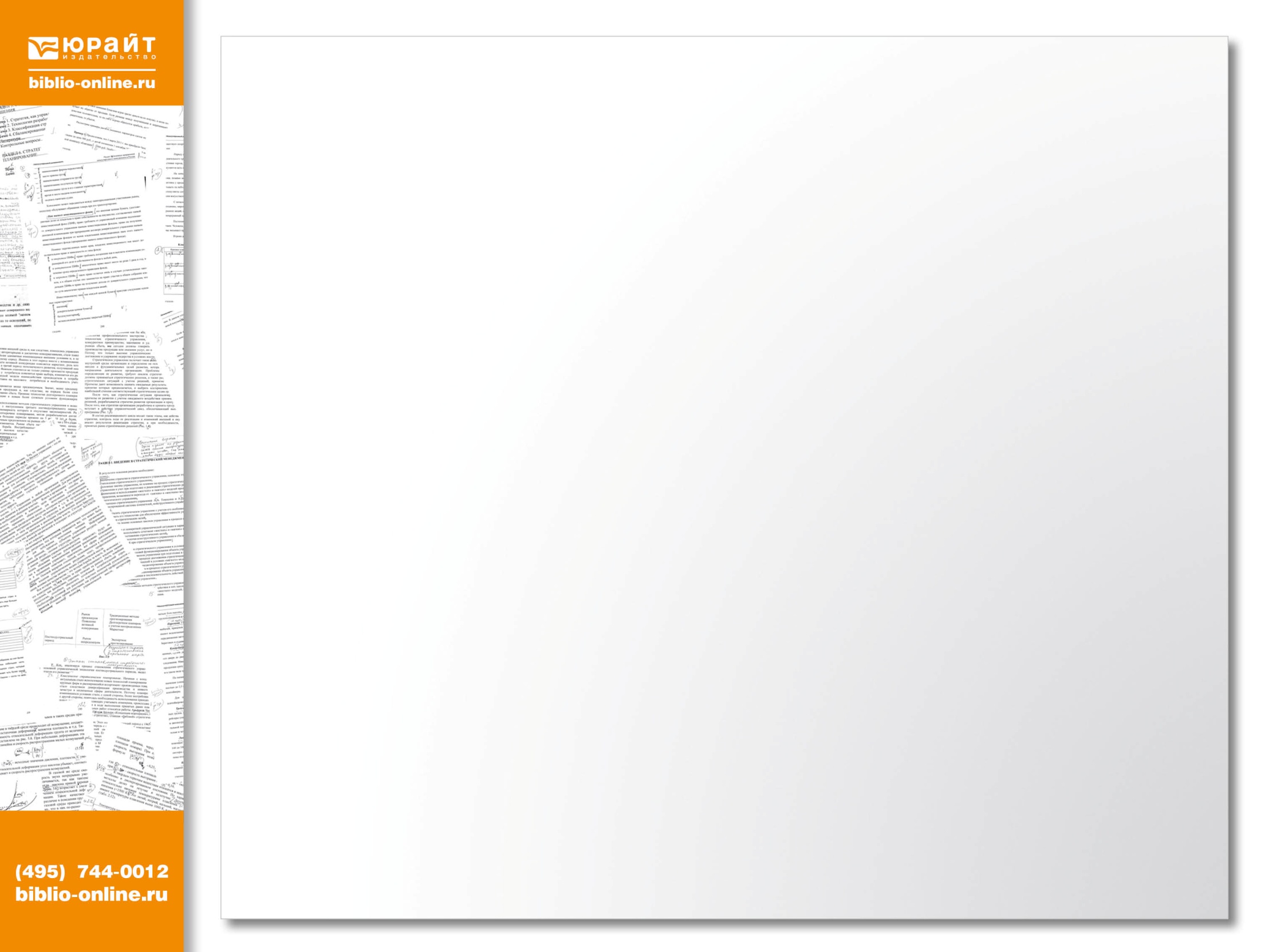 Теперь все учебники доступны в
Электронной библиотеке «юрайт»
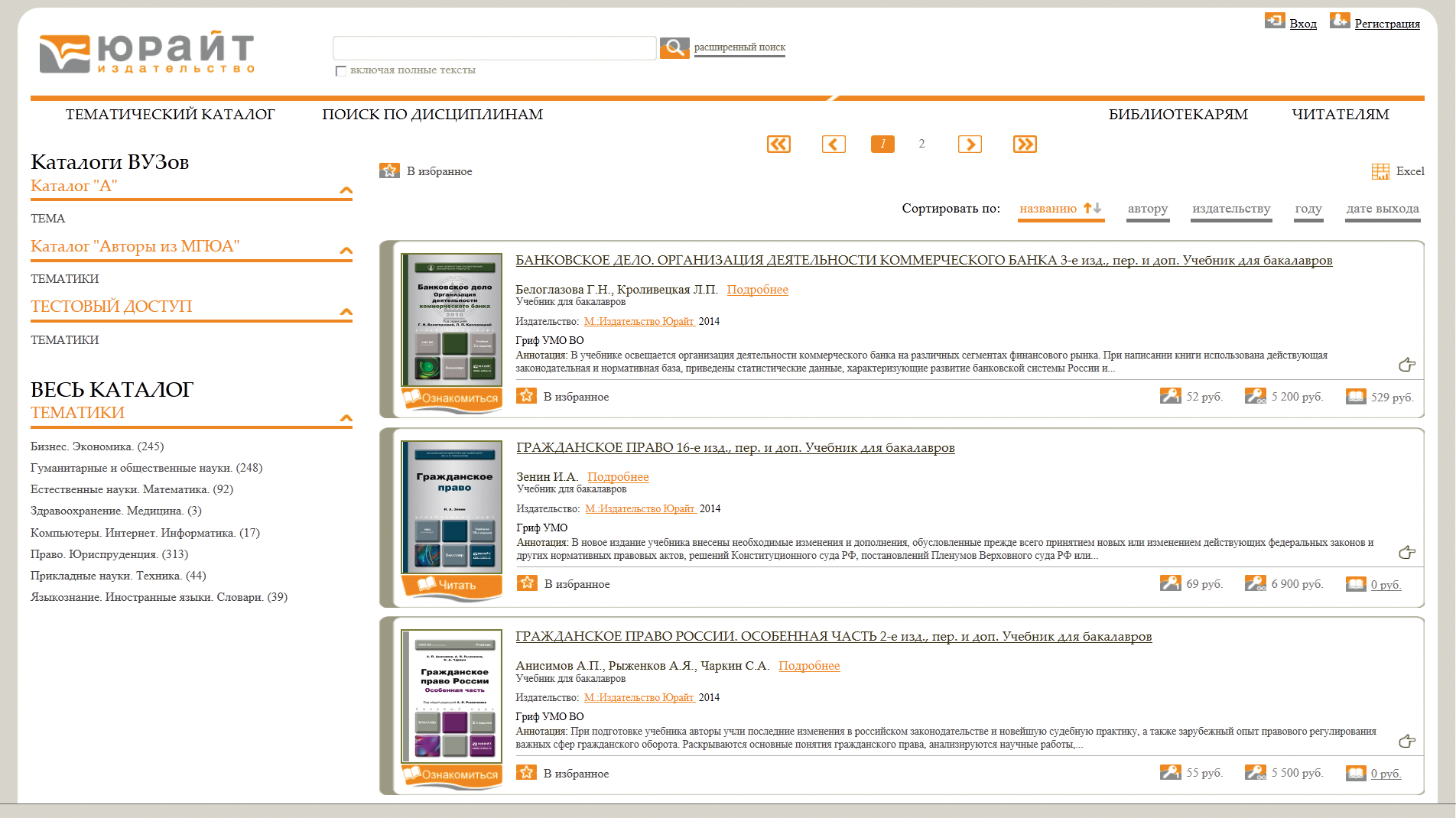 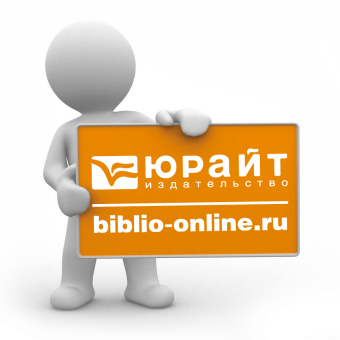 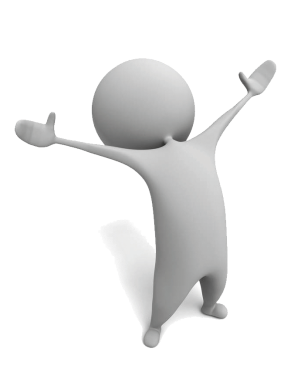 www.biblio-online.ru
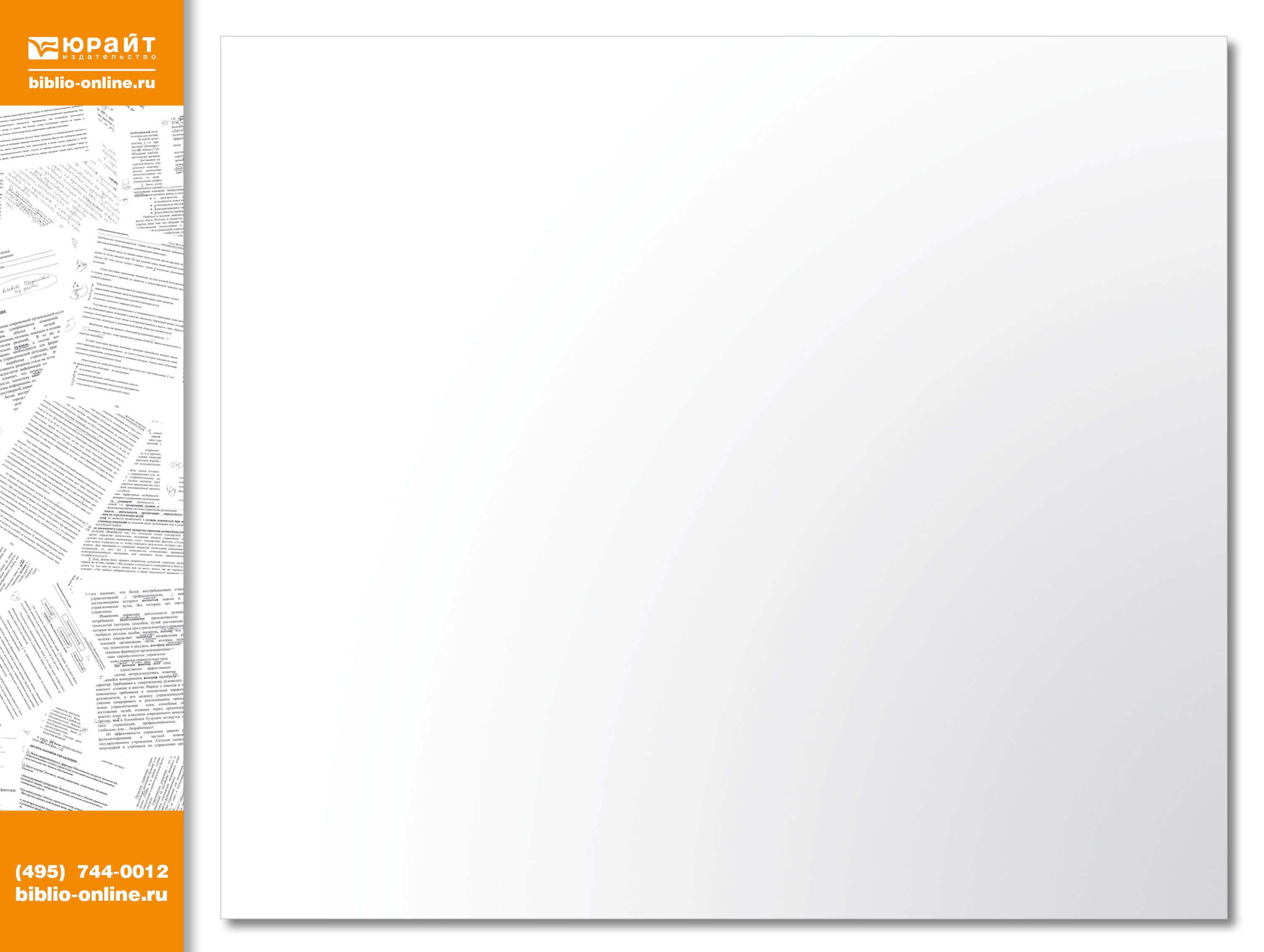 система интеллектуального поиска по метаданным и дисциплинам
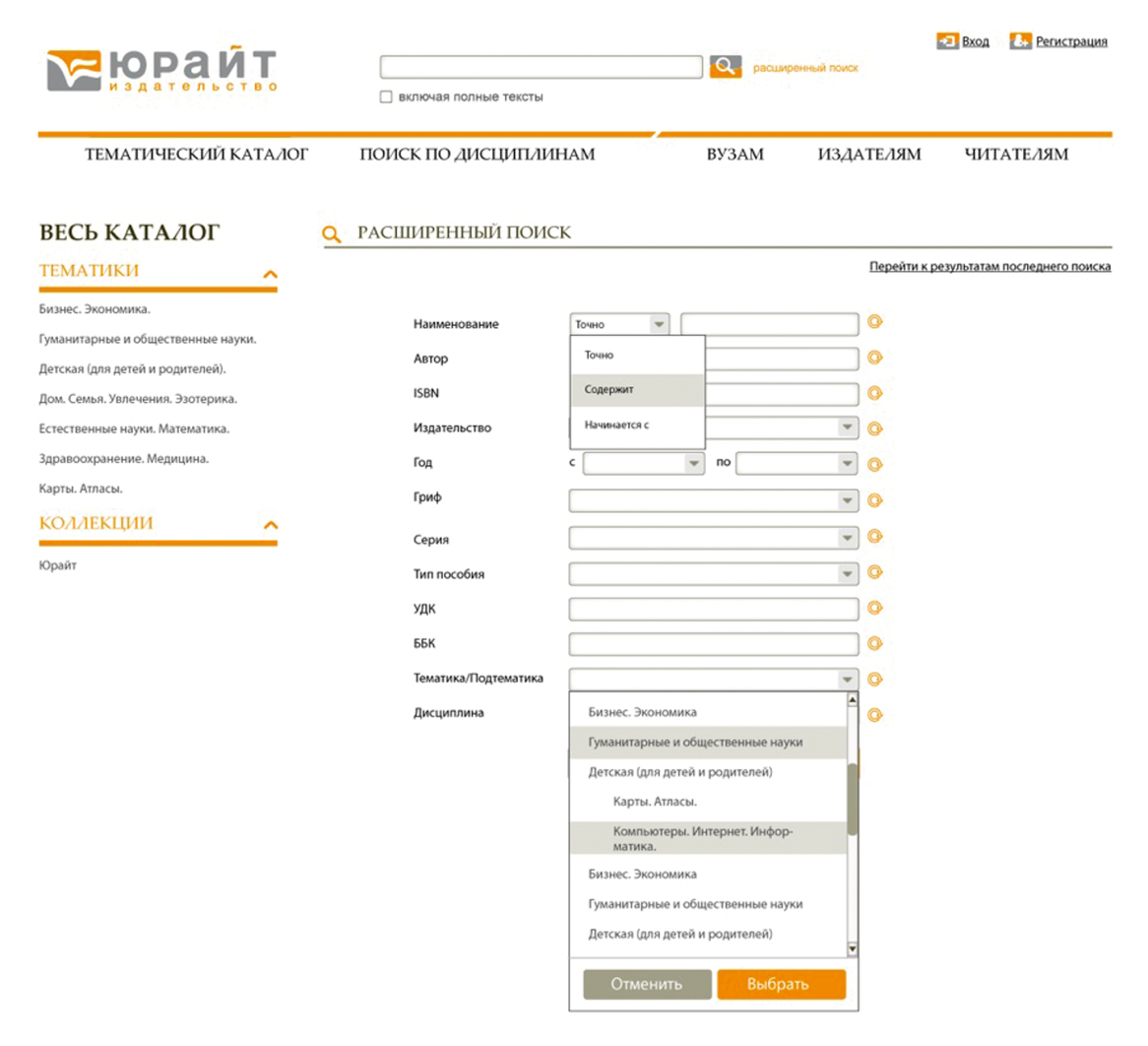 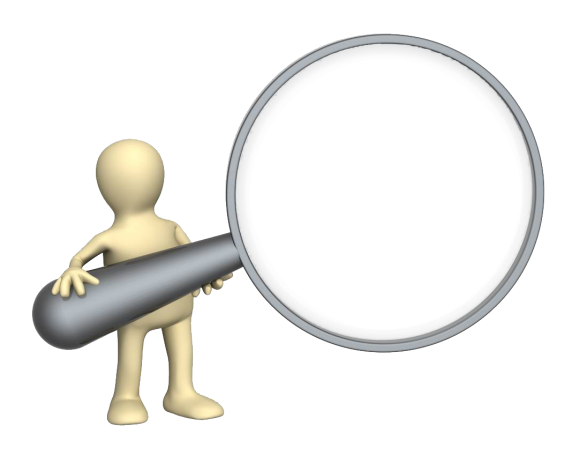 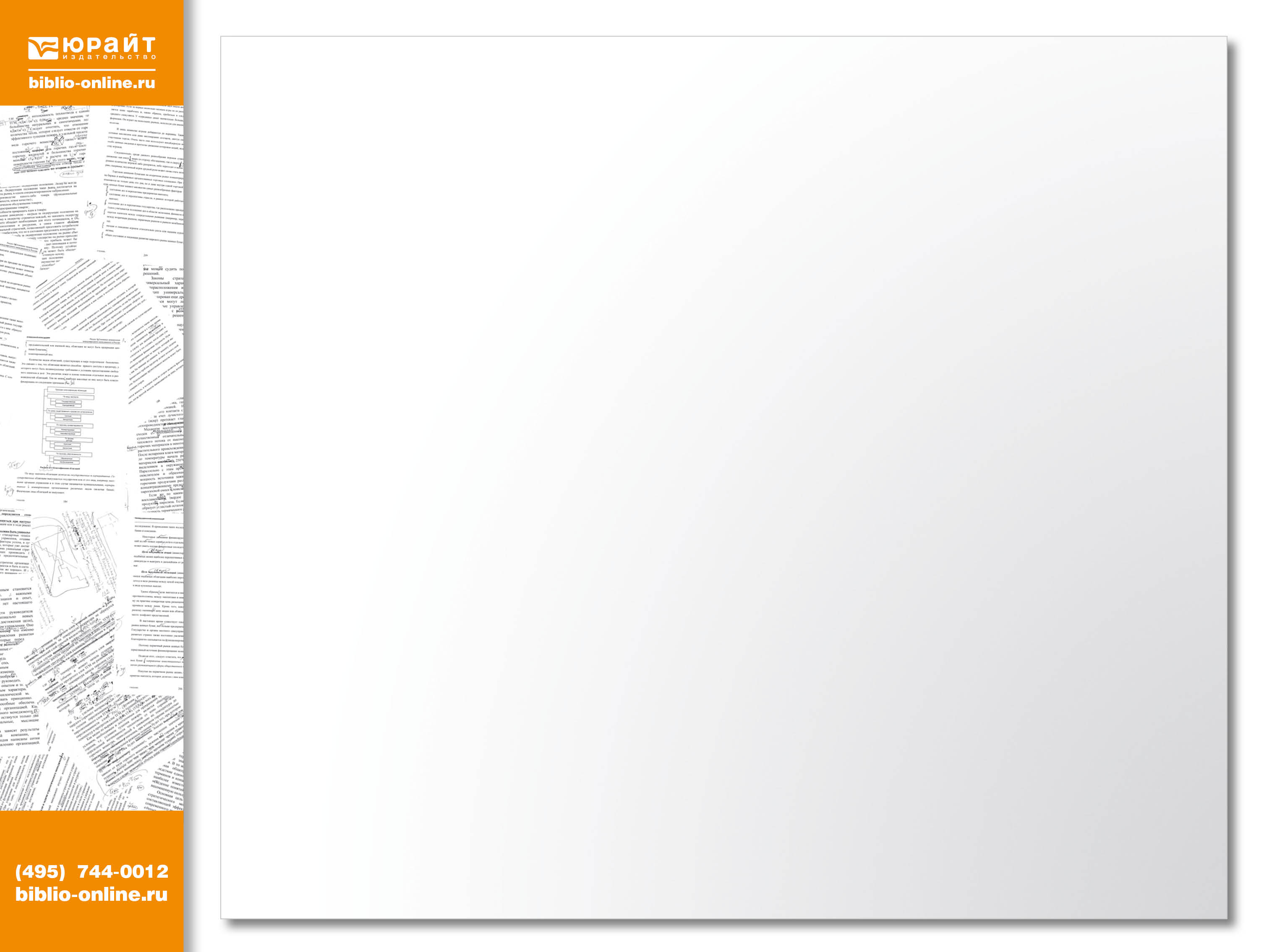 виртуальная выставка для всех
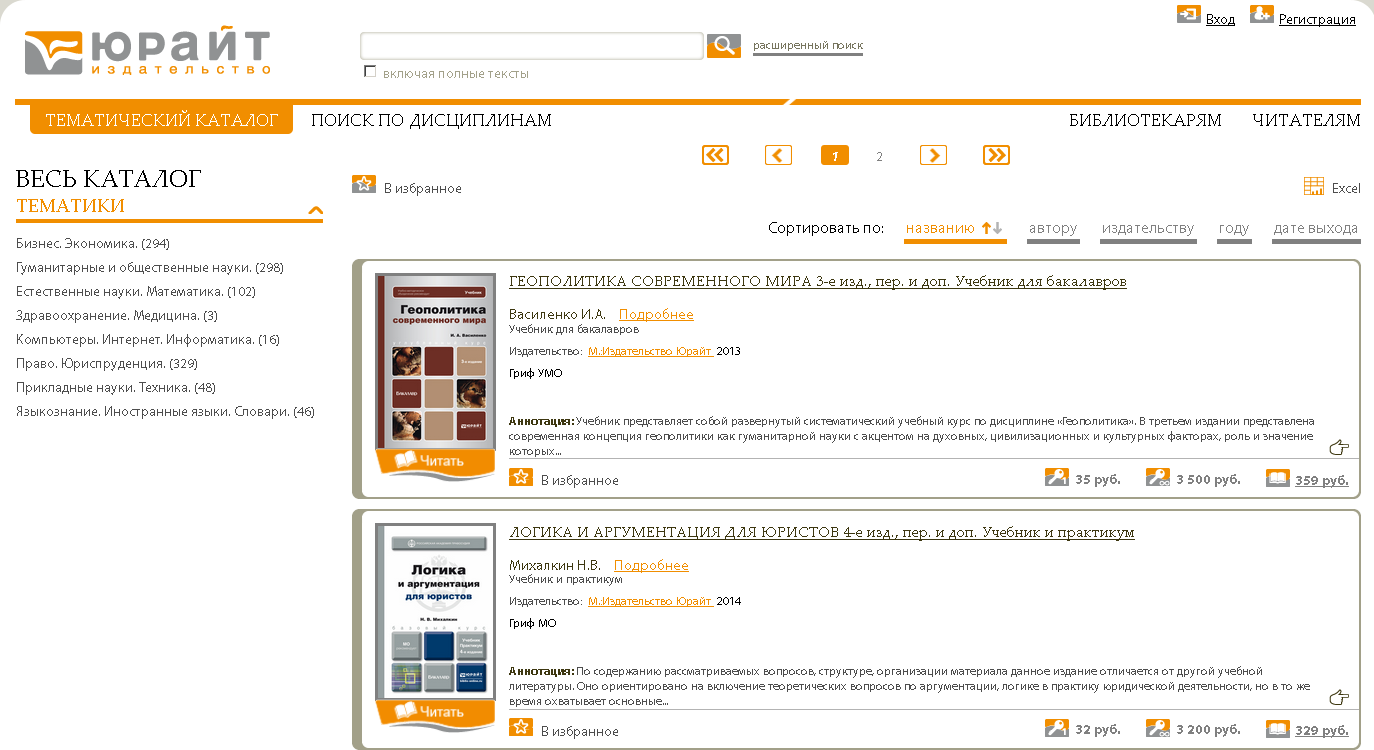 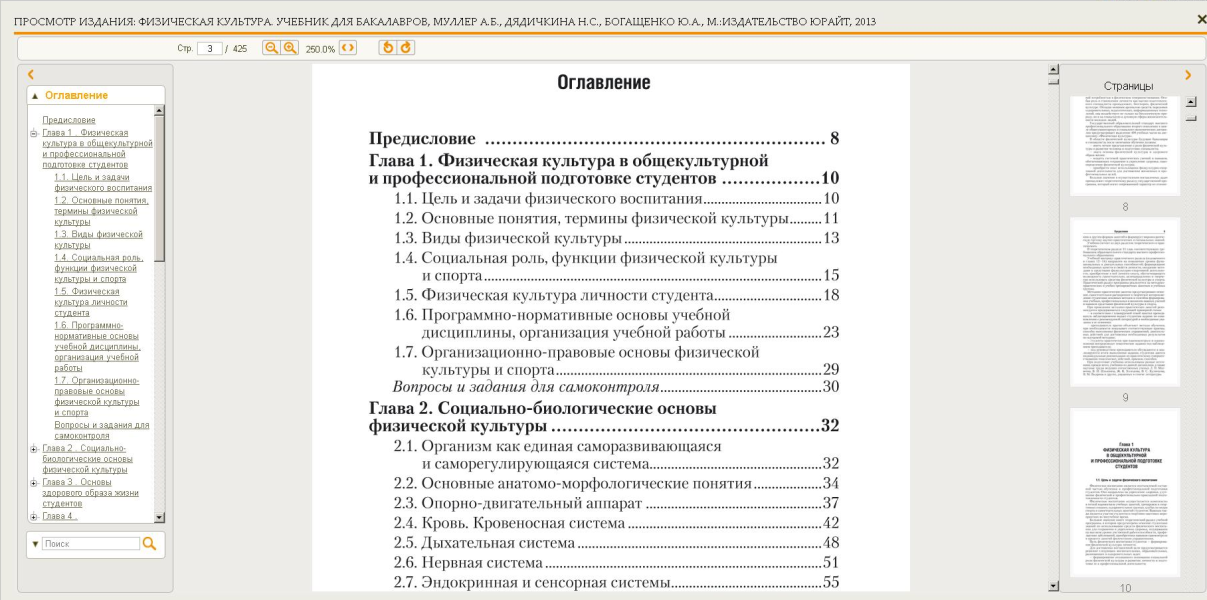 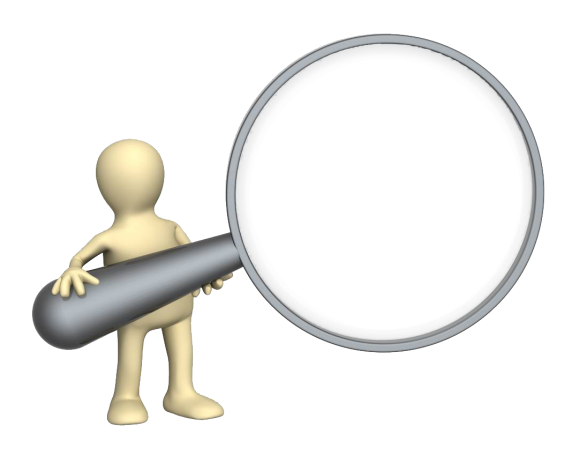 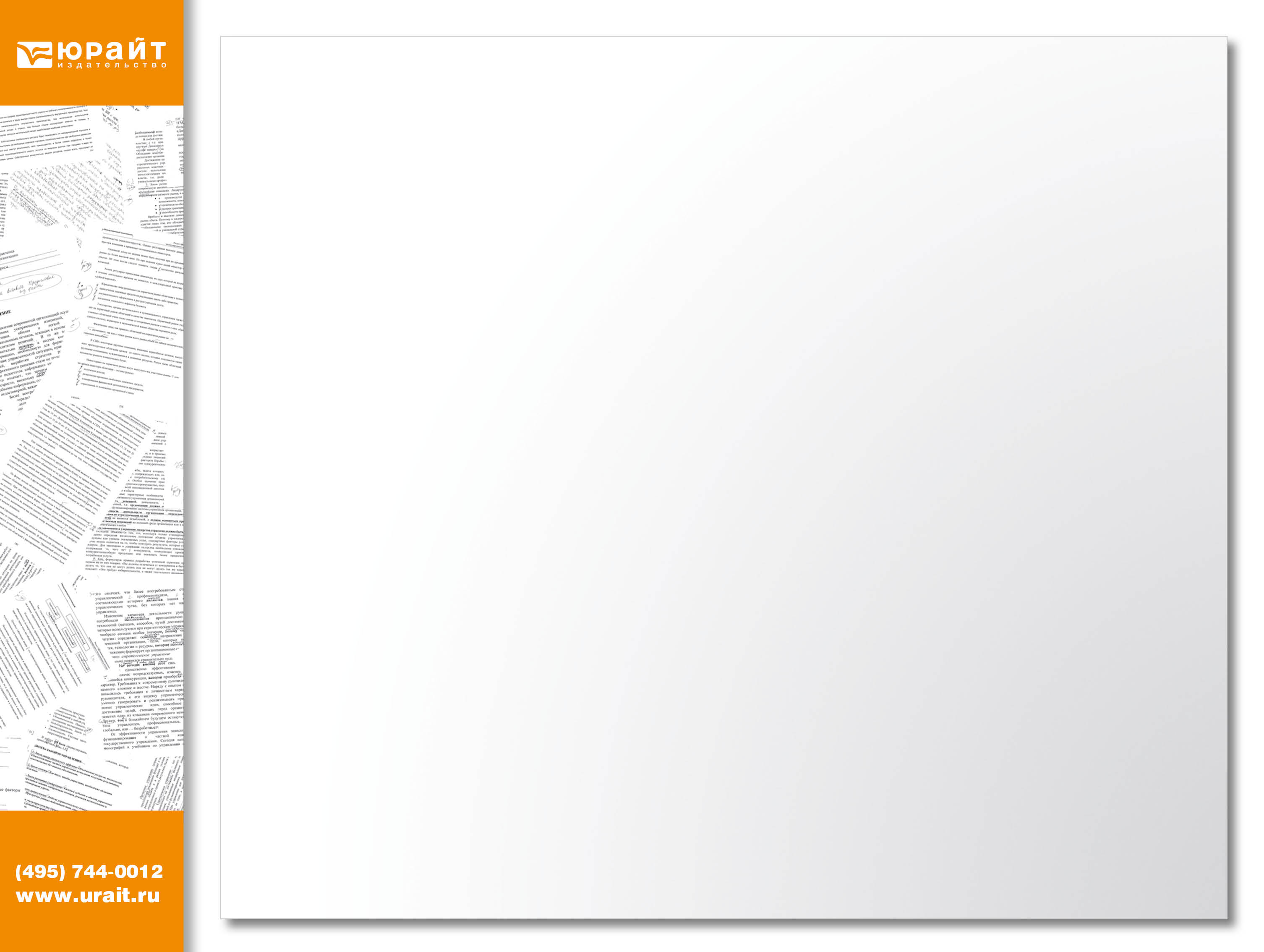 ЭБС Юрайт 
ценности для потребителя
biblio-online.ru
www.biblio-online.ru
(495) 744-00-12
www. urait.ru
www.biblio-online.ru
(495) 744-00-12
www. urait.ru
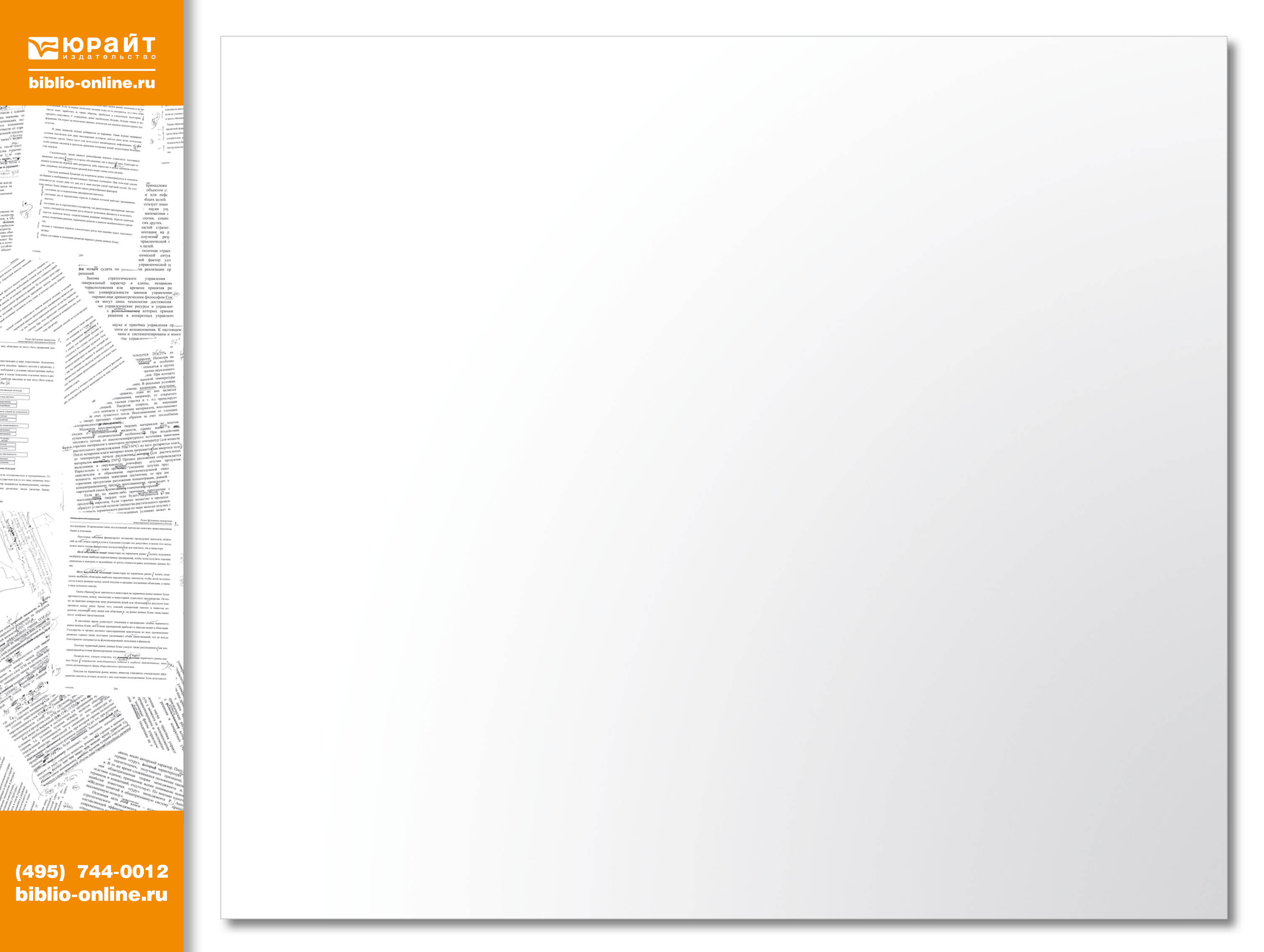 В вашем вузе
читается множество дисциплин,
а в издательствах
трудно найти
		всё необходимое…
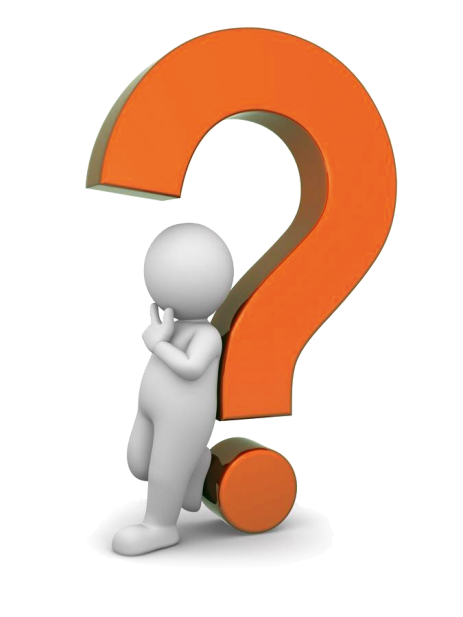 Как обеспечить студентов и преподавателей учебниками
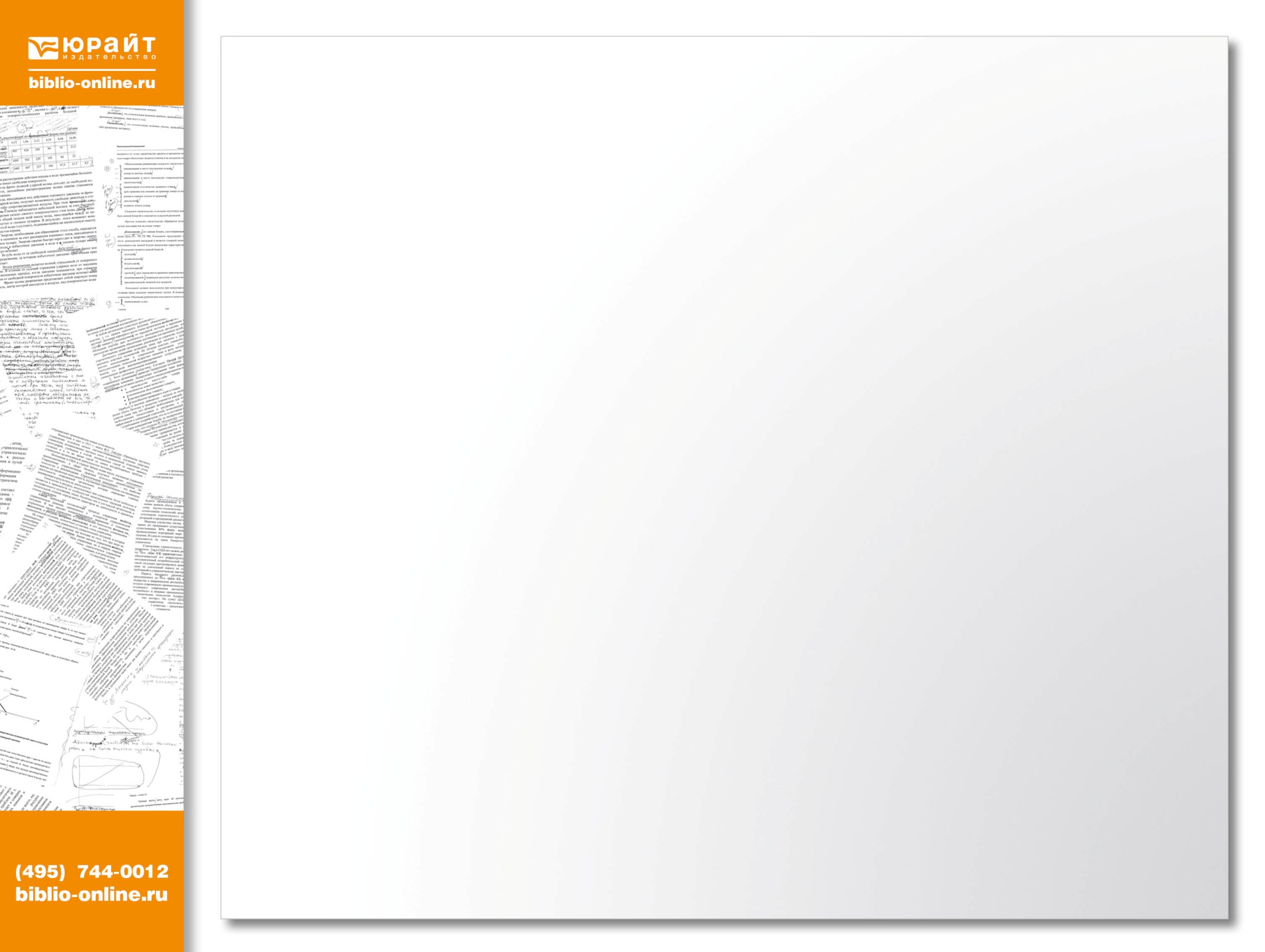 Традиционные способы комплектования
прайс-листы и каталоги издательств
Предлагают общую информацию
необходимо время, образцы, выставки…
самостоятельный выбор преподавателем
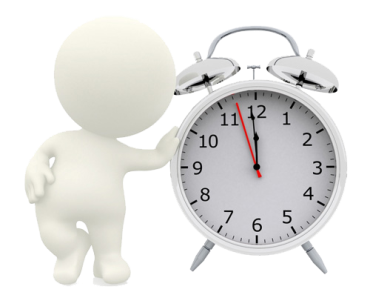 Как же эффективно использовать время и ресурсы?
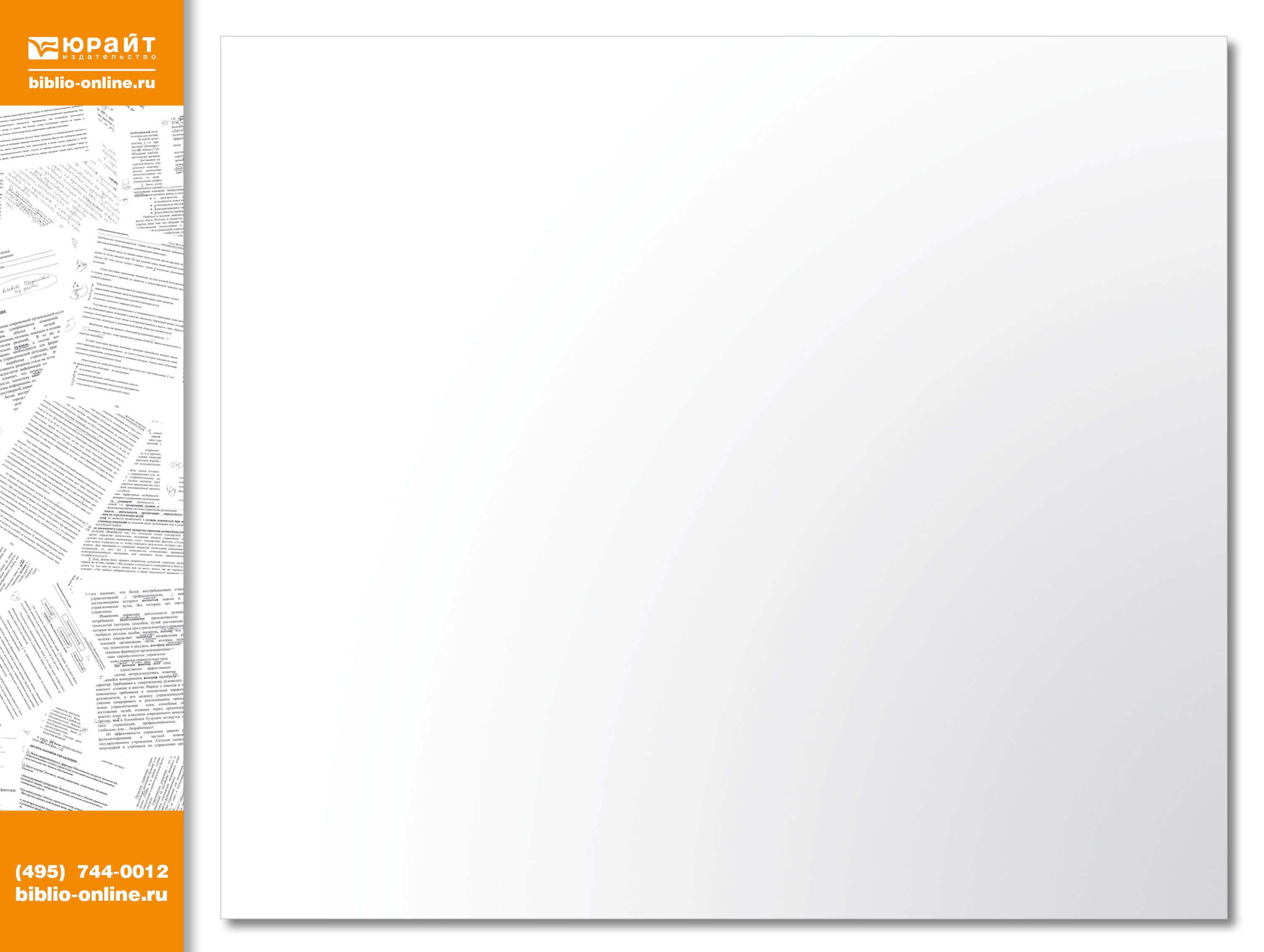 Интеллектуальная система  поиска учебников
По дисциплинам и направлениям подготовки
По Модулям, составляющим учебник
+
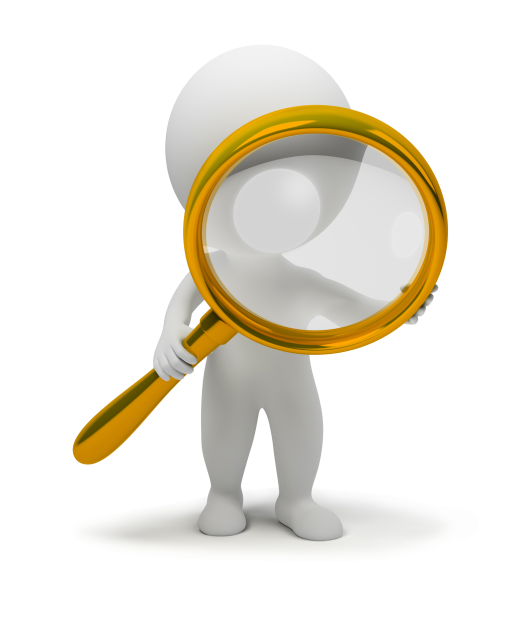 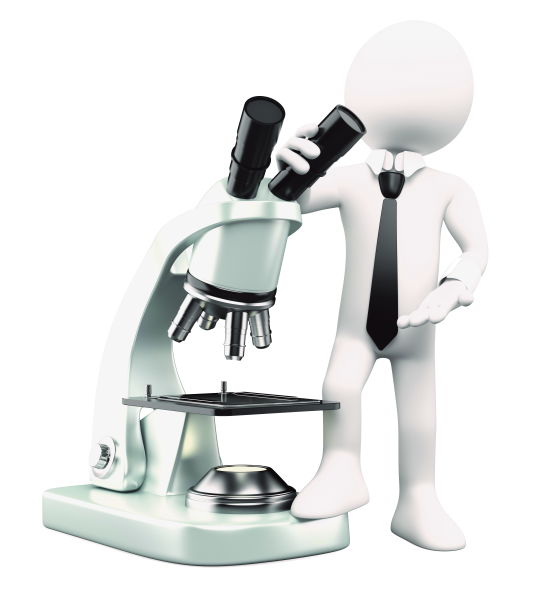 + постоянная электронная выставка издательства «Юрайт» 
www.biblio-online.ru
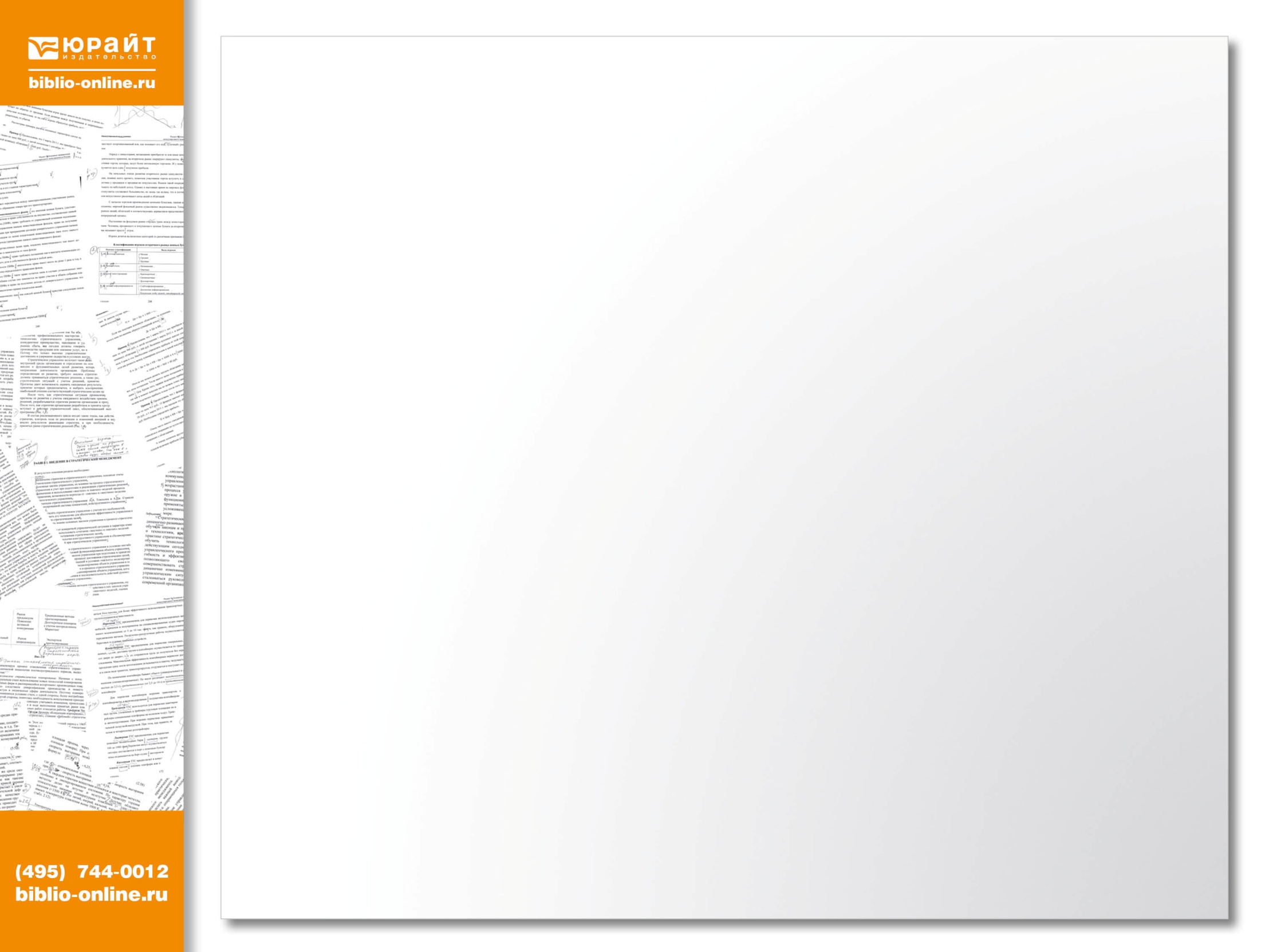 Вы делаете нам
запрос
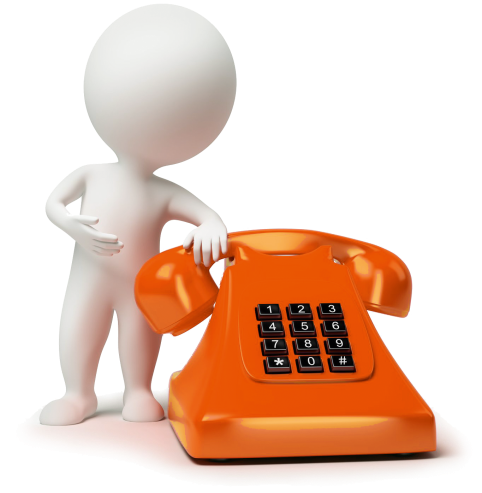 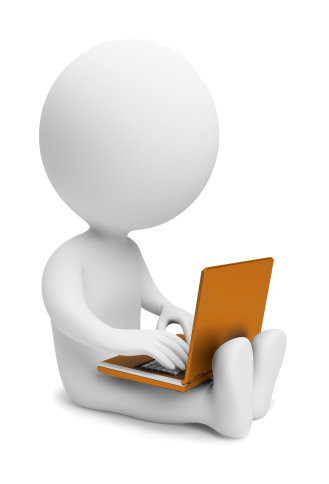 vuz@urait.ru
(495) 744-0012
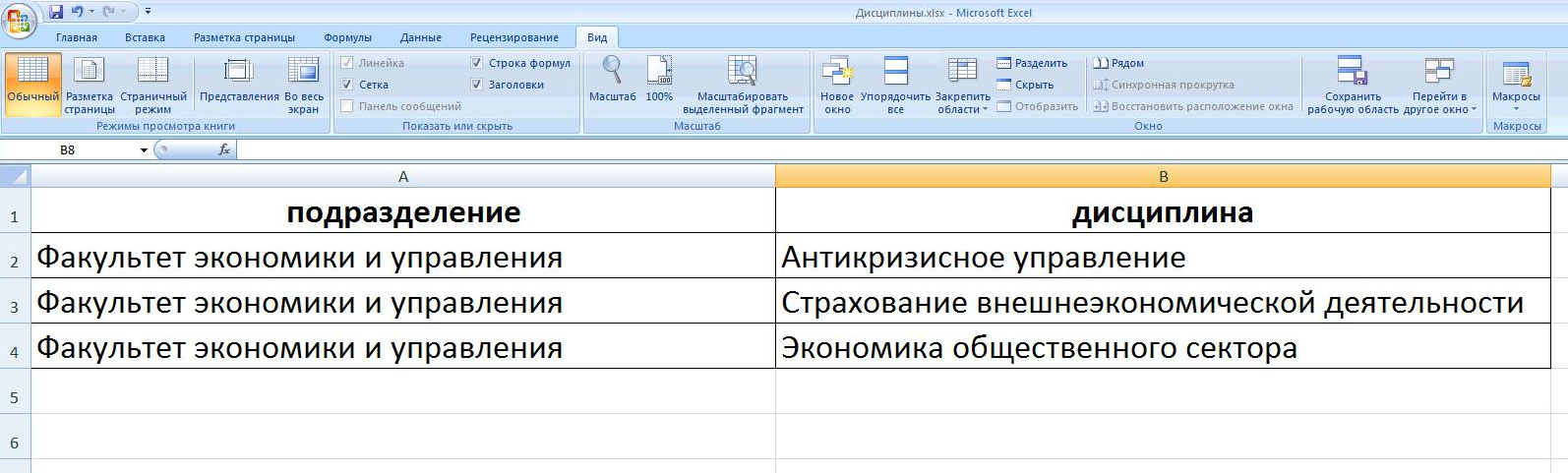 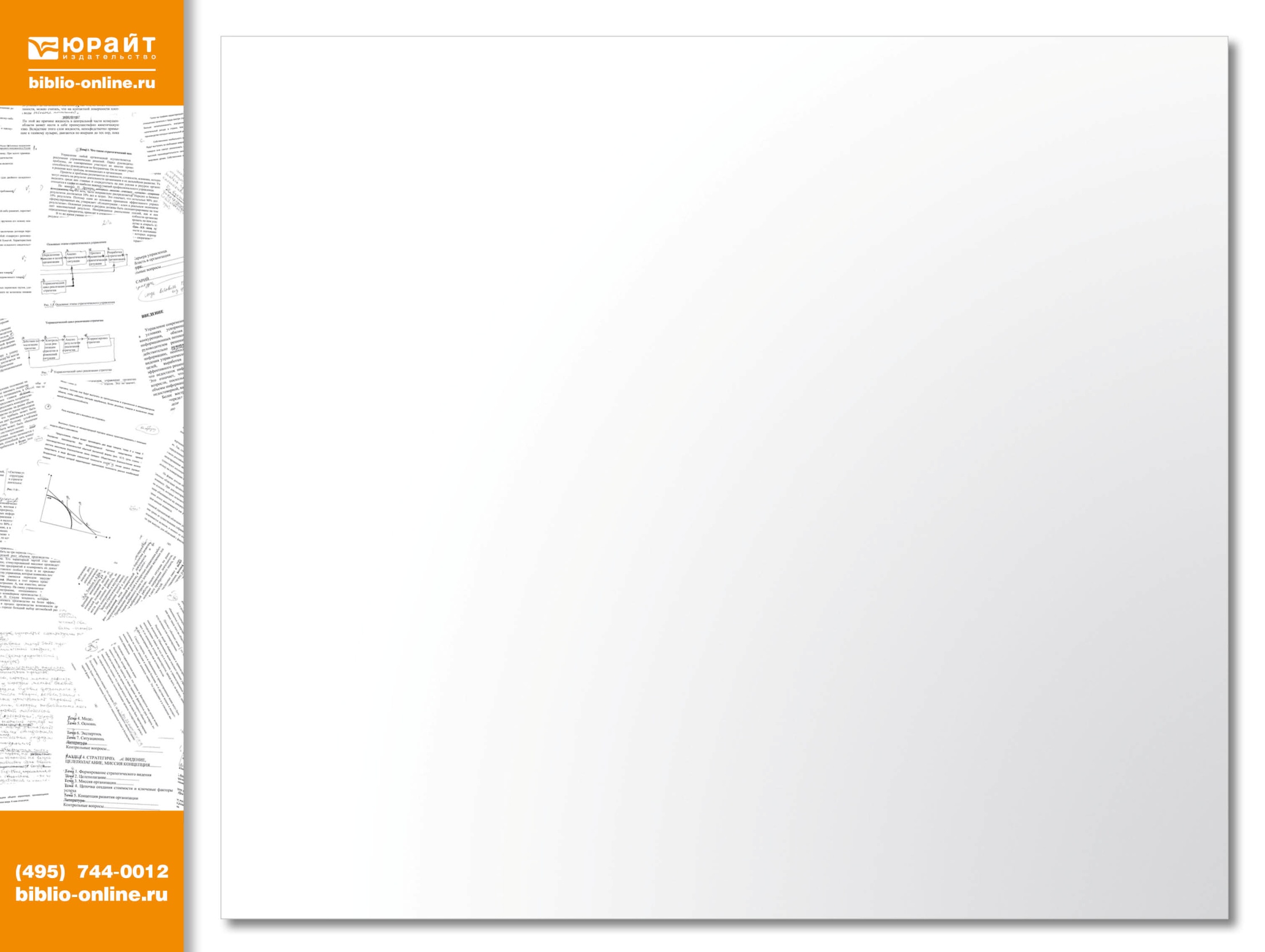 И получаете подходящие вамварианты учебников
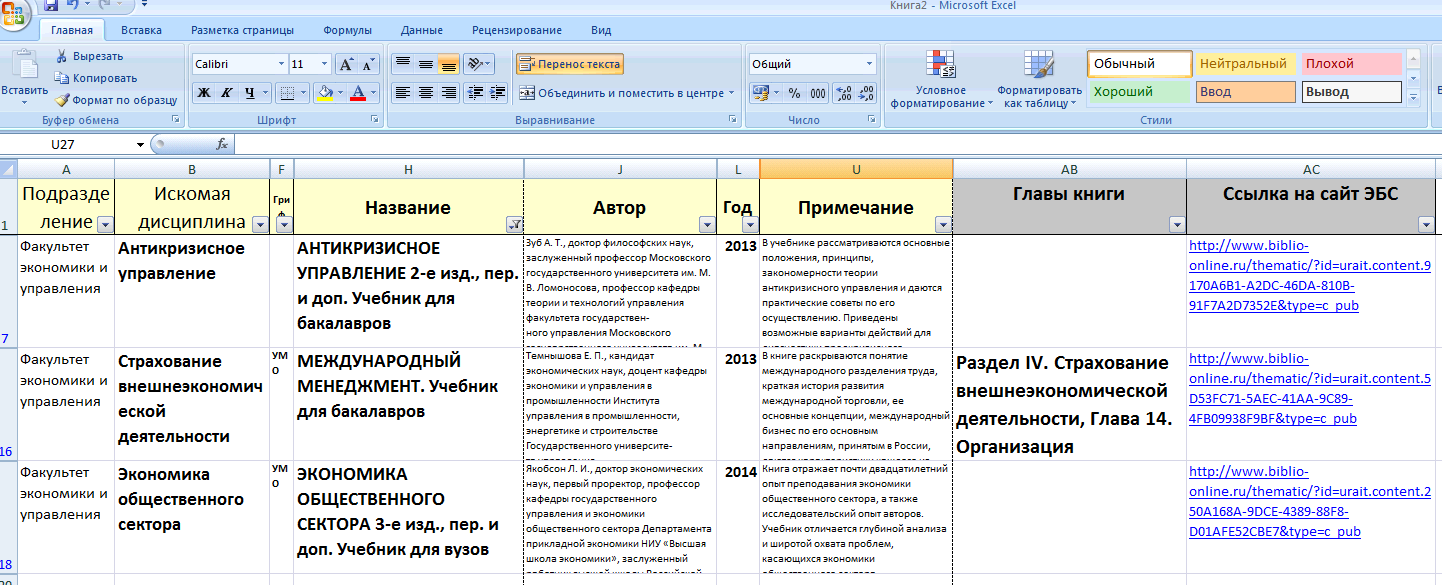 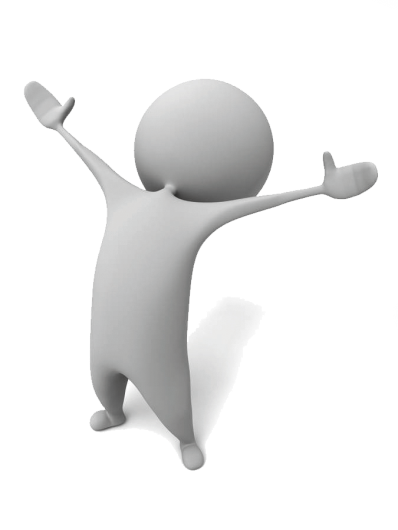 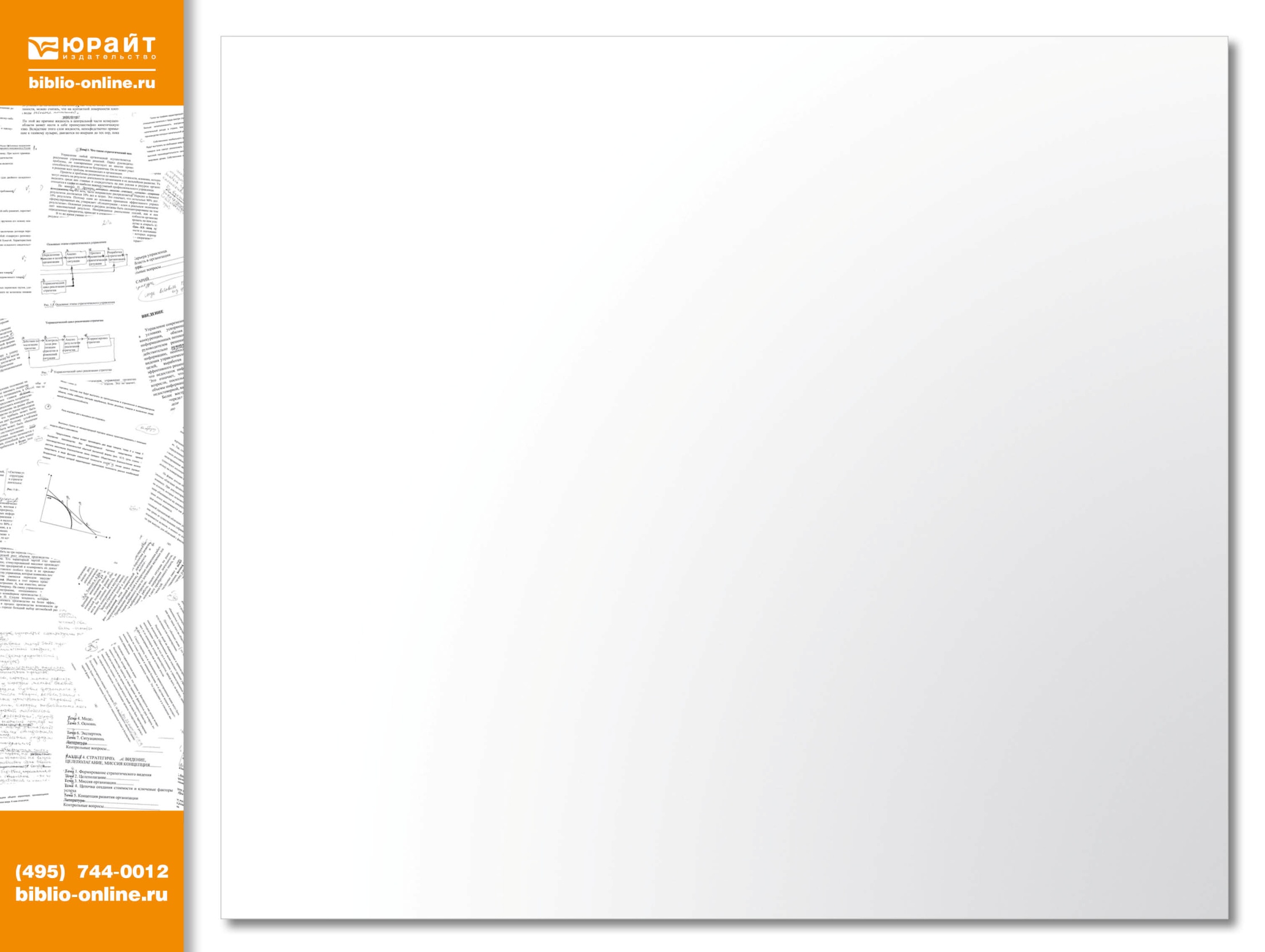 ссылки в отчёте ведут
в электронную библиотеку Юрайт biblio-online.ru
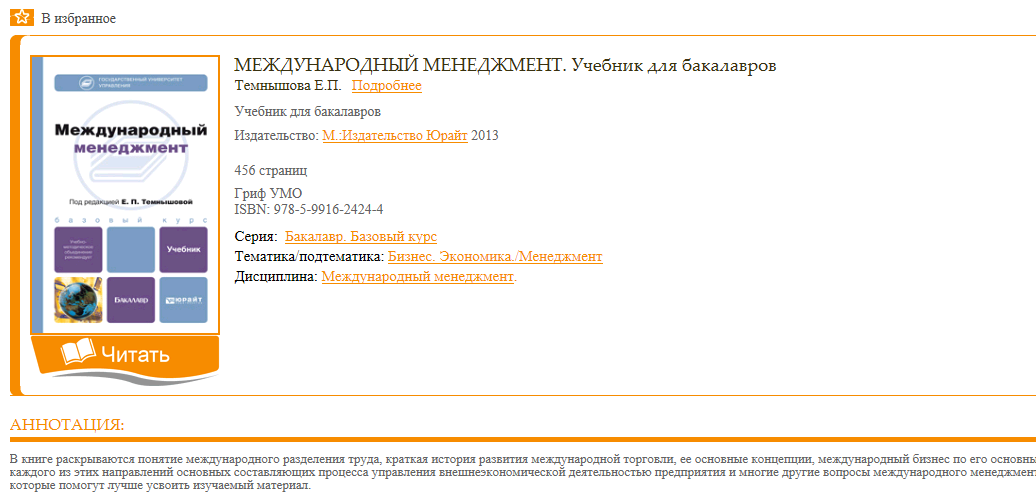 где любой учебник всем и всегда доступен для ознакомления
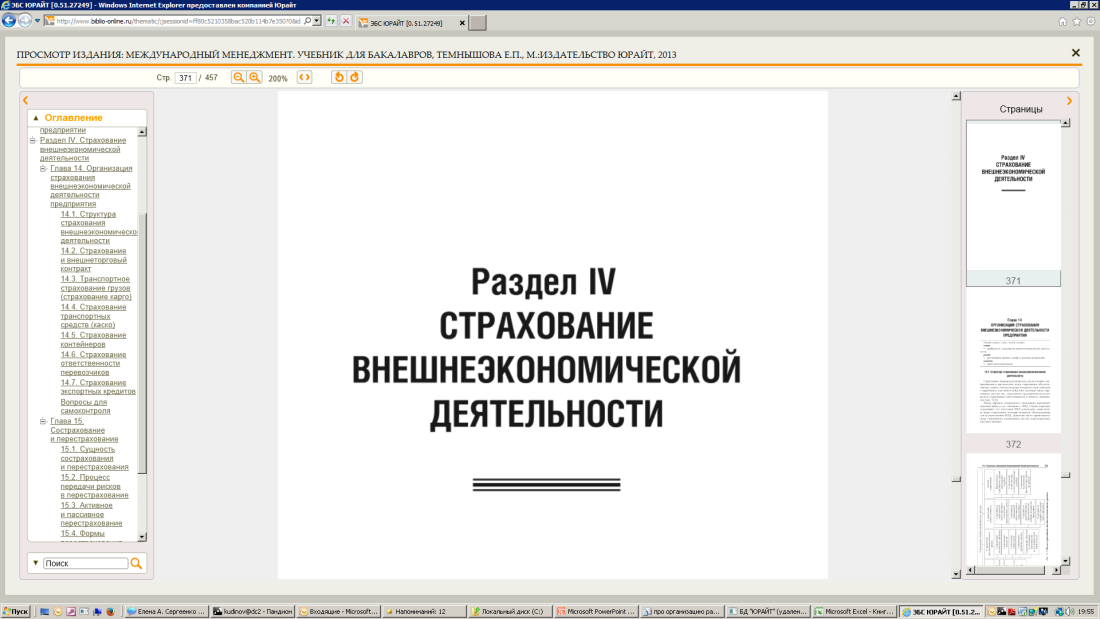 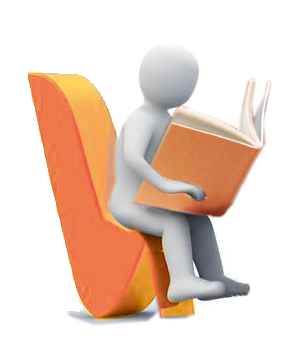 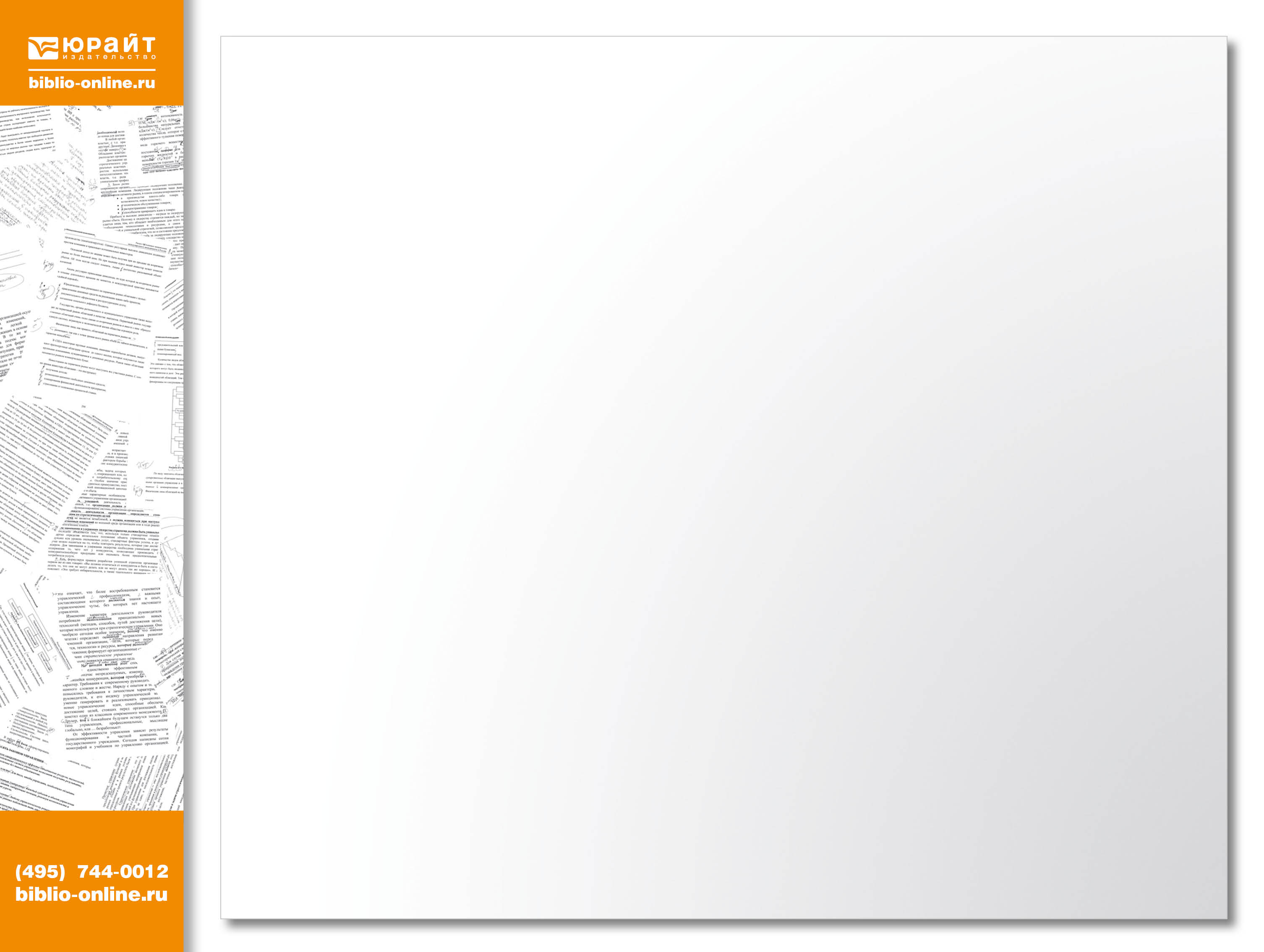 комплектование учебного процесса качественным образовательным контентом
перечень дисциплин
результат
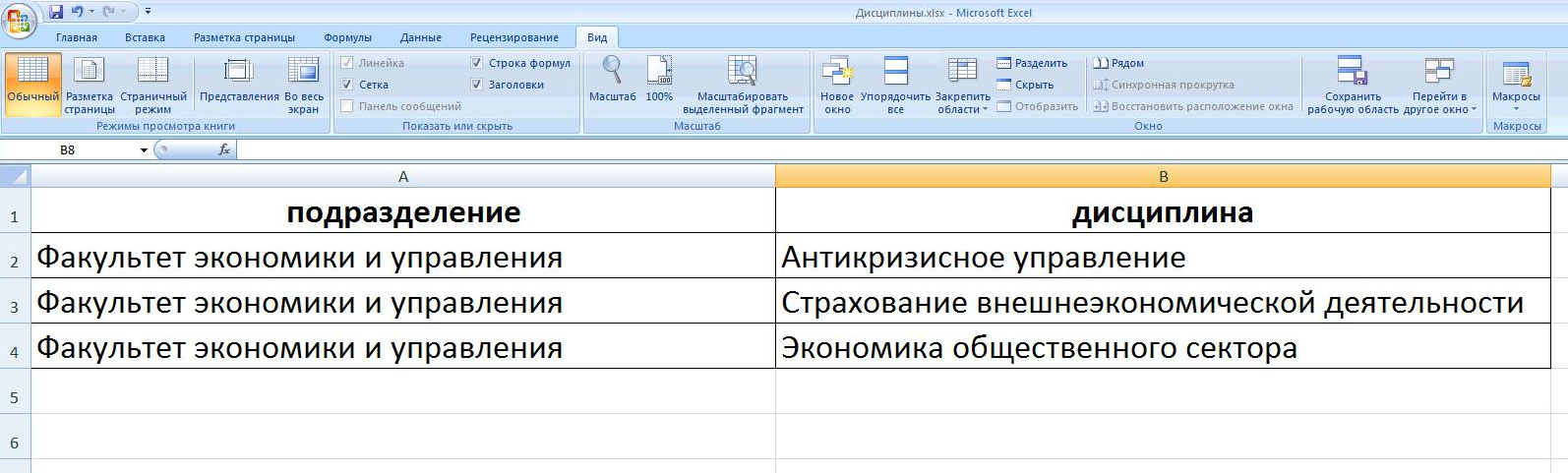 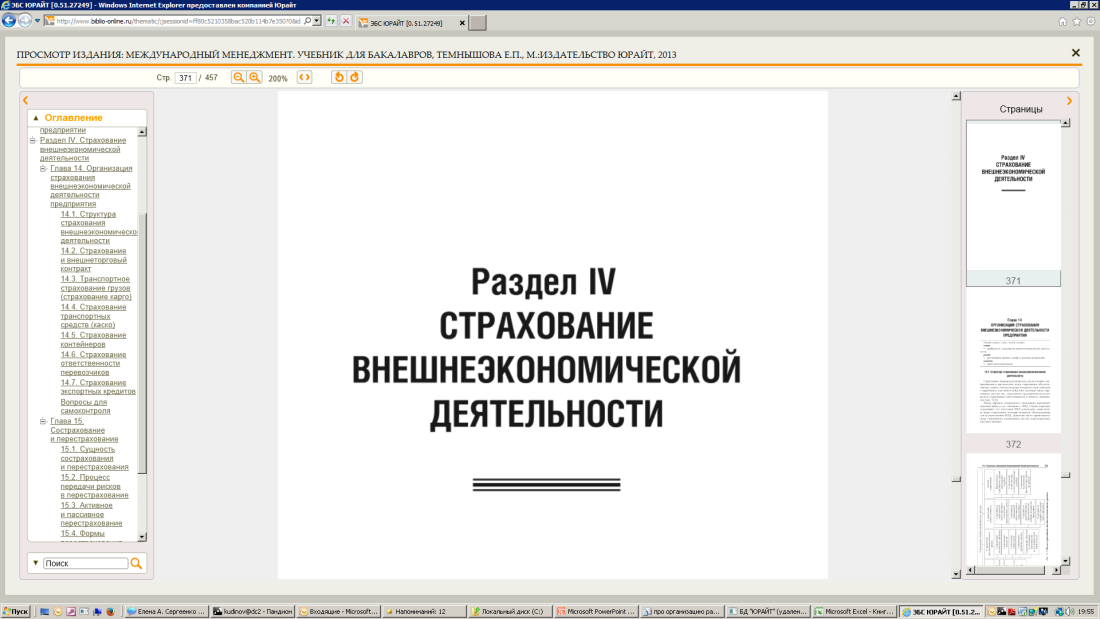 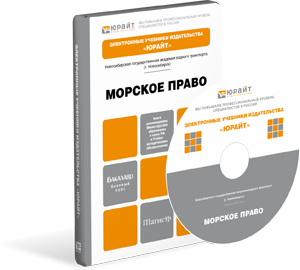 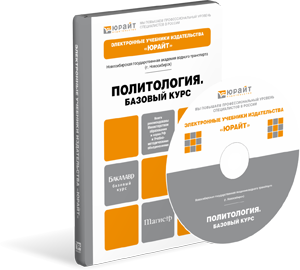 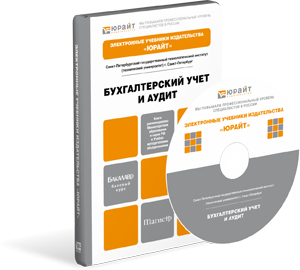 поиск и подбор
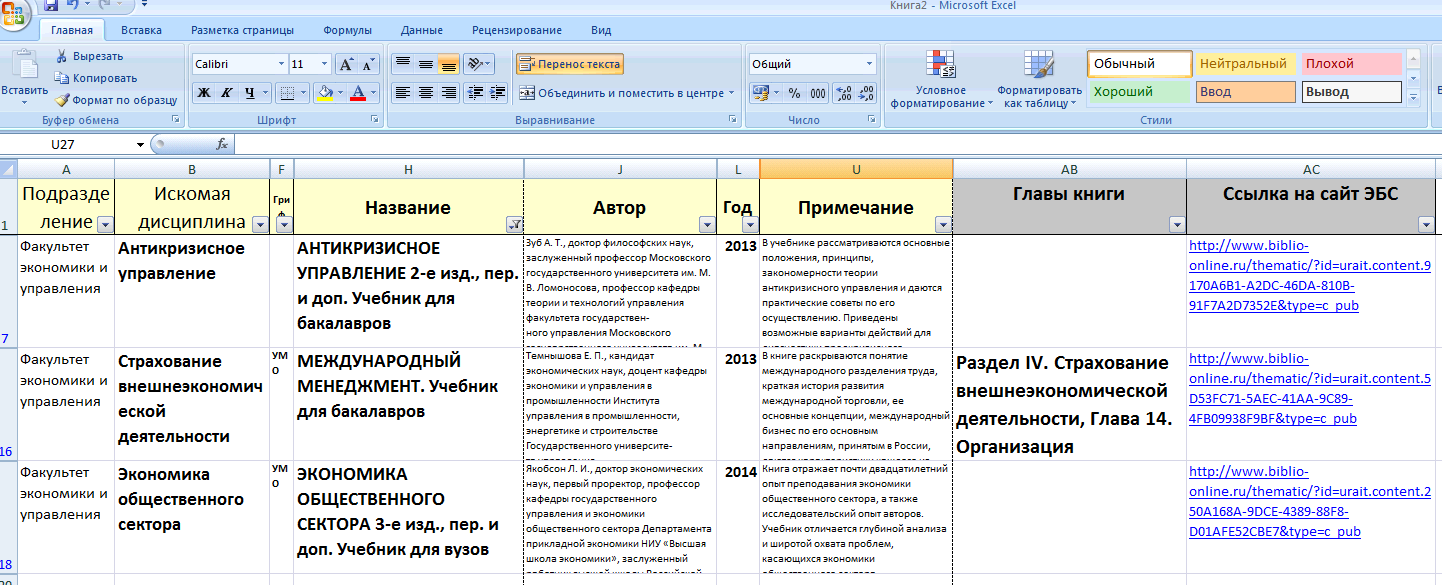 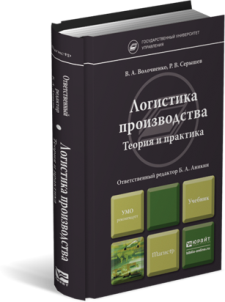 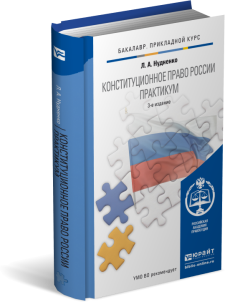 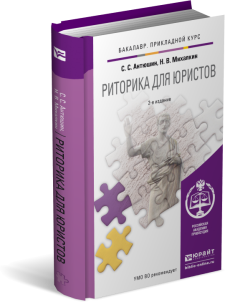 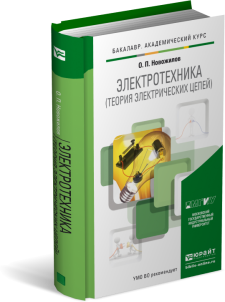 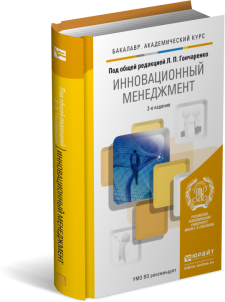 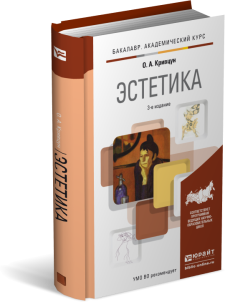 обращайтесь сегодня: vuz@urait.ru